Materials for ET-LF Core optics and Suspensions
ISB workshop October 2022 – Parallel session 1

A. Amato
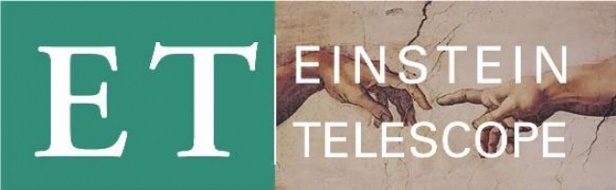 Core Optics – Tasks for Workshop
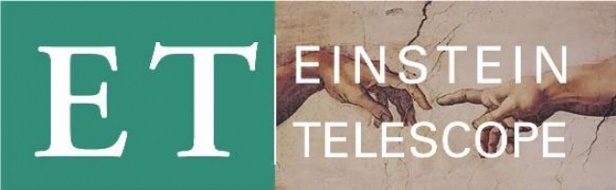 Core Optics - ISB workshop October 2022
Summary
PARAMETERS:
We need to keep record of the evolution of the parameters + desired parameters
A new database will be created.
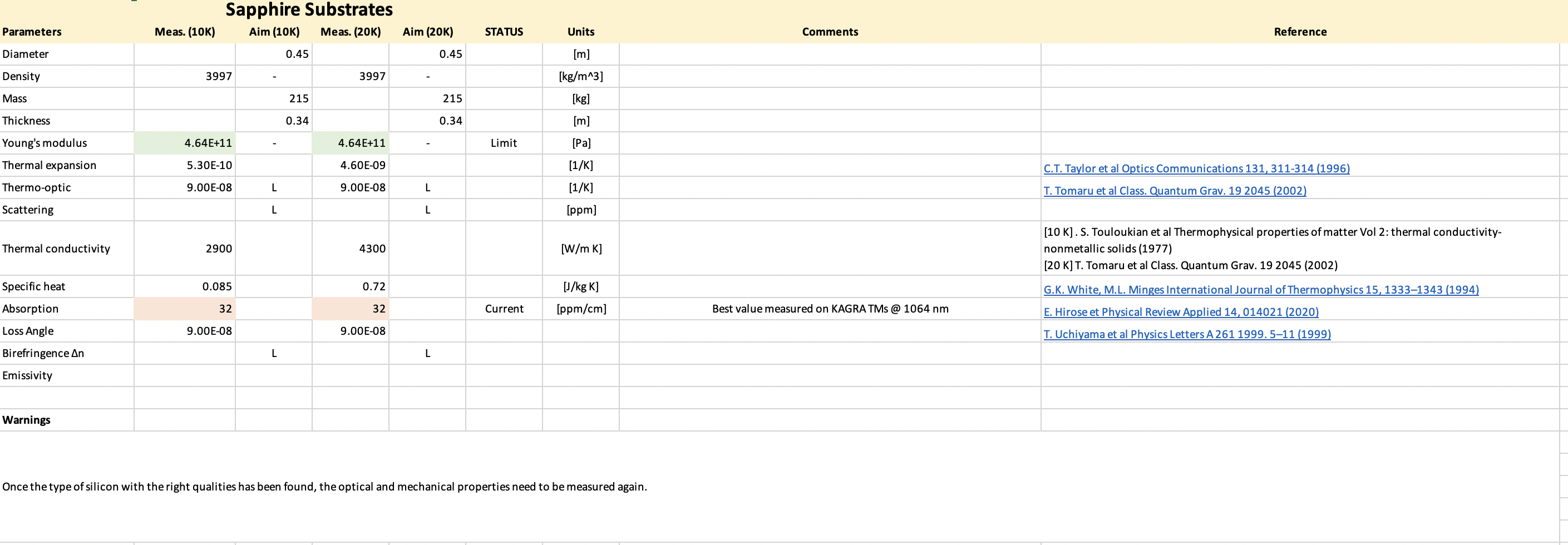 DRAFT
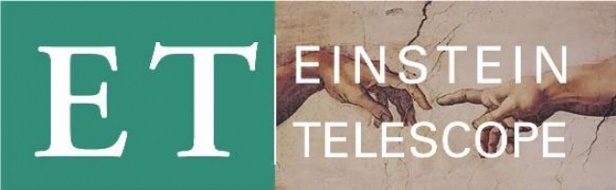 Materials Parallel Session 1 - ISB workshop October 2022
Suspension – Jointing and Strength
Jointing methods dominant noise source
Require ability to lower joint loss and/or shape silicon to drive energy from lossy joint regions crucial to design
≈1 millionth energy in all bonds for joints to match next dominant loss mechanism (surface)
Accurate, representative modelling required to determine joint thermal noise contribution

1.2 m length confirmed between cryogenics and suspensions group
Some techniques compatible with this length but work required to demonstrate this in practice
Caution: Increasing stress may being vertical/bounce mode <30 Hz

Safety factor of 6 decided with current reference stress at 120 MPa for silicon
More work required to strengthen silicon/reduce SF, without increasing surface loss
Caution: current surface loss value (1e-9 is best measured value – not necessarily representative of real ribbon/fibre)
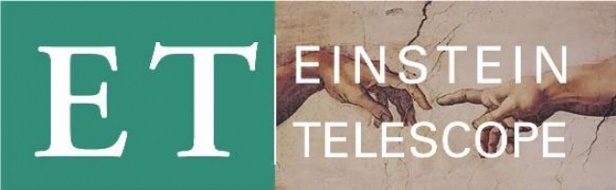 Core Optics - ISB workshop October 2022
Suspension – Heat Extraction and STN (and errata!)
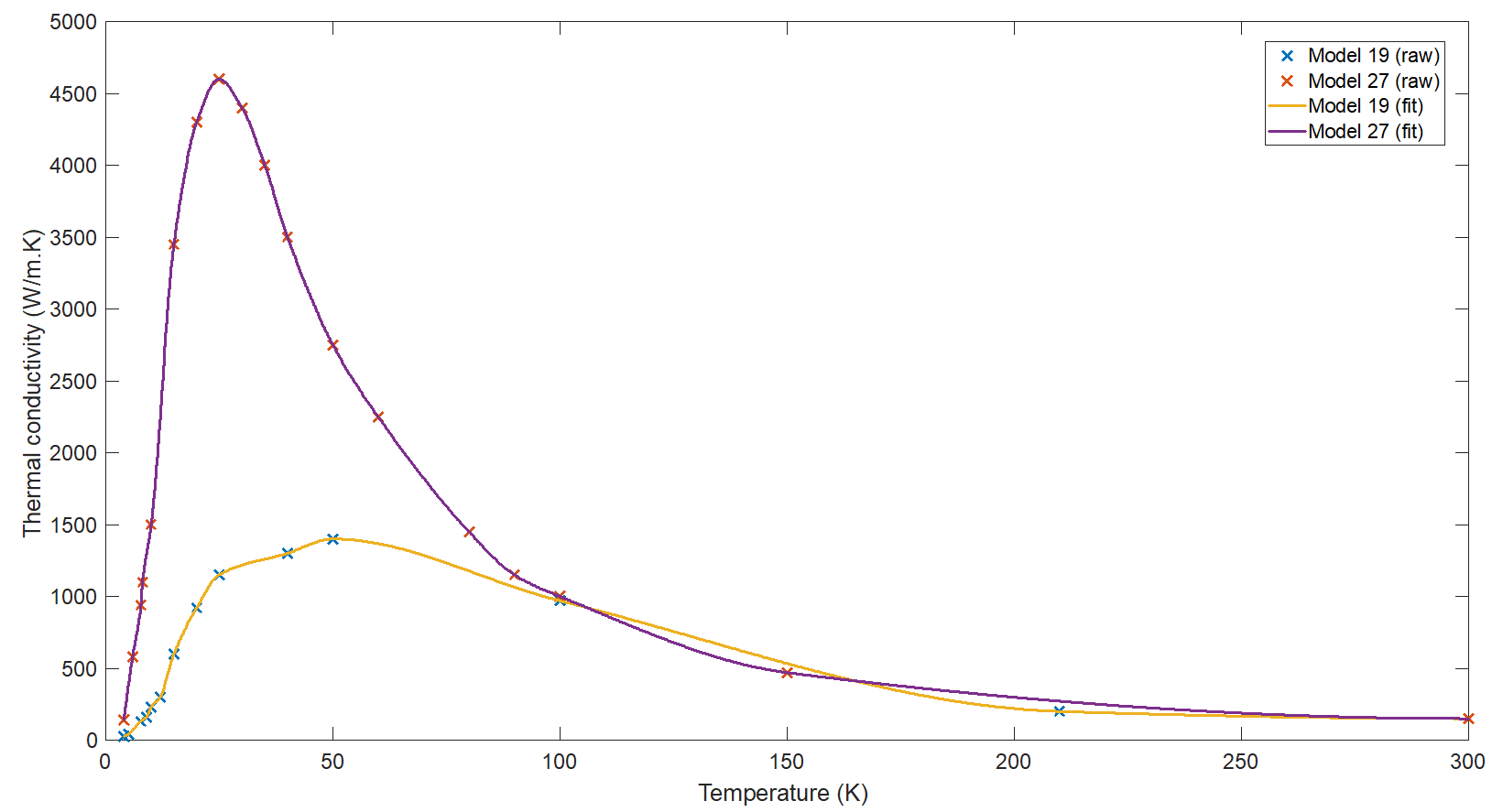 Decided suspension TN calculations based on 0.5 W heat load

Suspension TN calculations correct but incorrect conductivities used for model 19 and 27

Forgot to divide integrated κ over PUM-TM temperature range giving artificially high κ
Old values κcurve 19 = 6300 W/m.Kκcurve 27 = 37000 W/m.K
Corrected valuesκcurve 19 = 400 W/m.Kκcurve 27 = 2300 W/m.K (mean value used by A. Amato ≈1300 W/m.K)
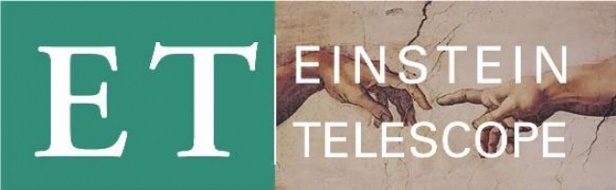 Core Optics - ISB workshop October 2022
Suspension – Heat Extraction and STN (and errata!)
This slightly modifies the conclusions presented in my plenary
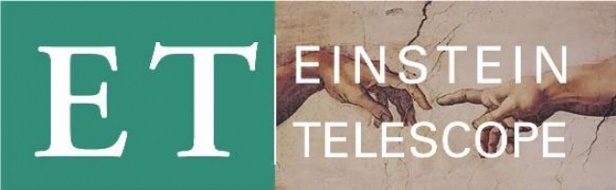 Core Optics - ISB workshop October 2022
Summary
Thermal Resistance
Fiber Length
Fiber Surface
4 K
Thermal Cond.
20 K
Breaking strength
BS = 120 MPa
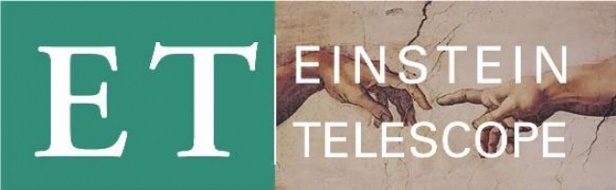 Materials Parallel Session 1 - ISB workshop October 2022
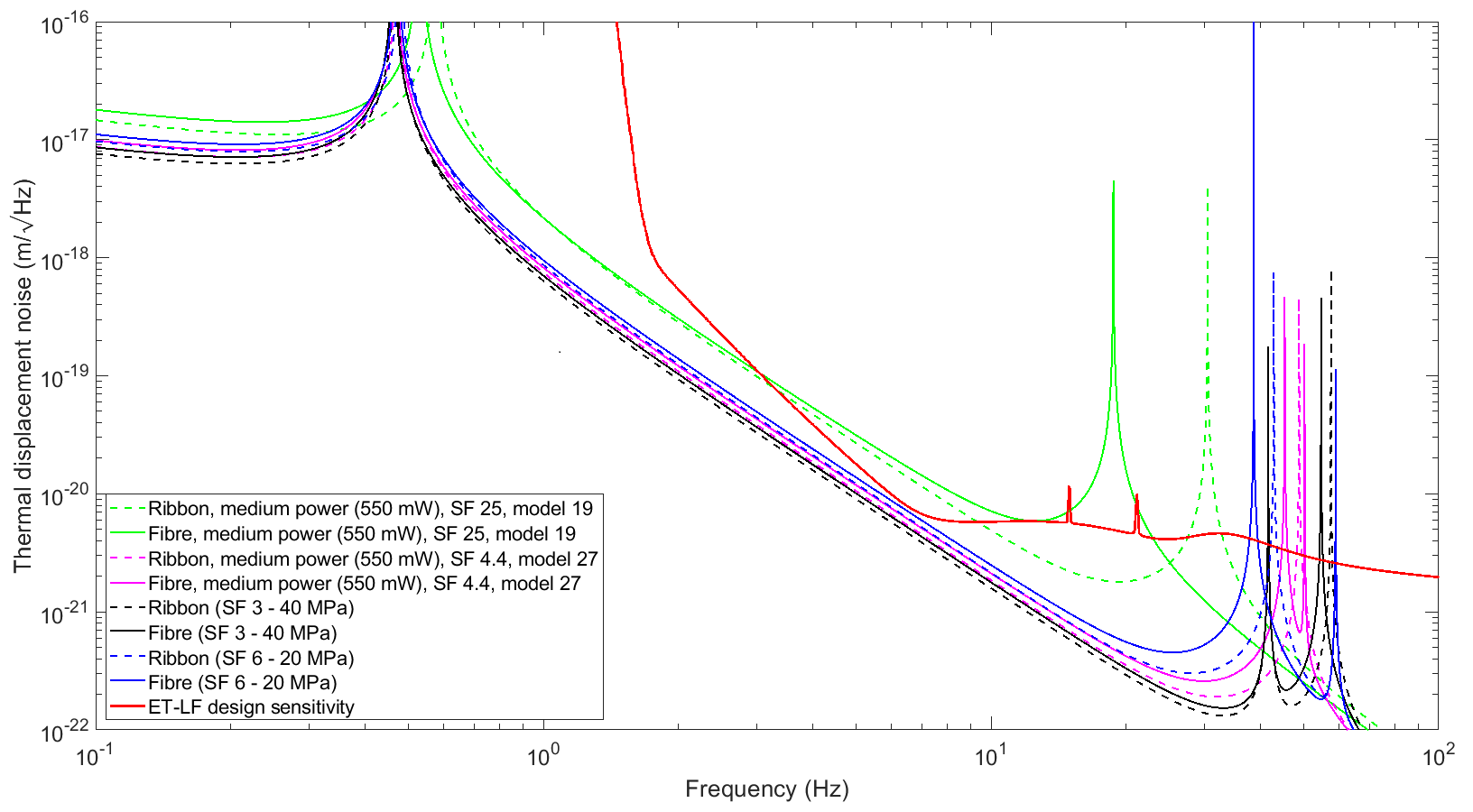 Total ET-D noise
Heat dominated for Touloukian’s curve 19 (“low κ” case)
Strength dominated (SF 6) for Touloukian’s curve 27 (“high κ” case)
Priority: experimentally measure and verify conductivity of real silicon ribbons
Caution: higher κ means strength must improve(and must not forget boundary scattering for high κ)
Same caveats as before:Suspension thermal noise onlyNo jointing loss included